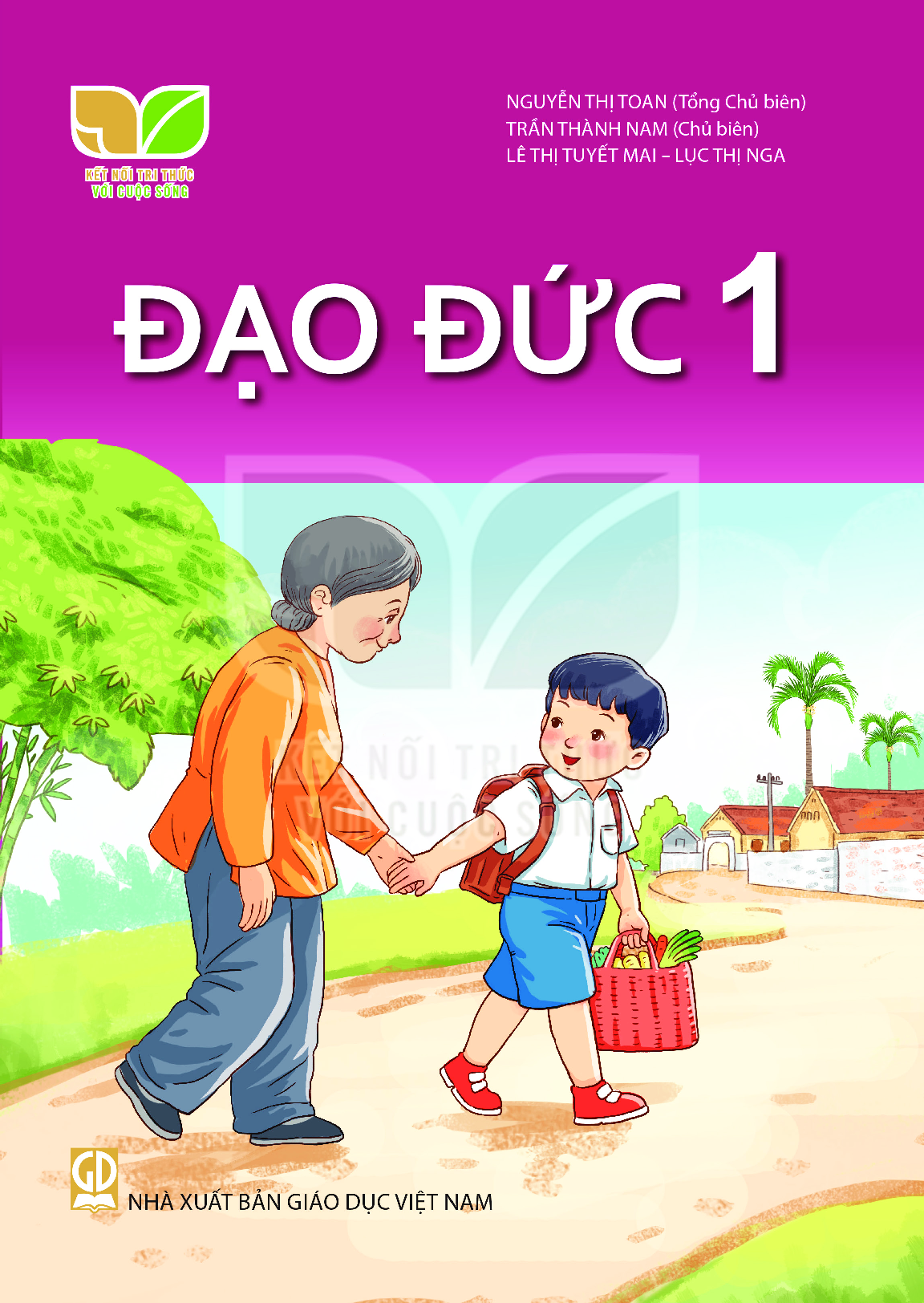 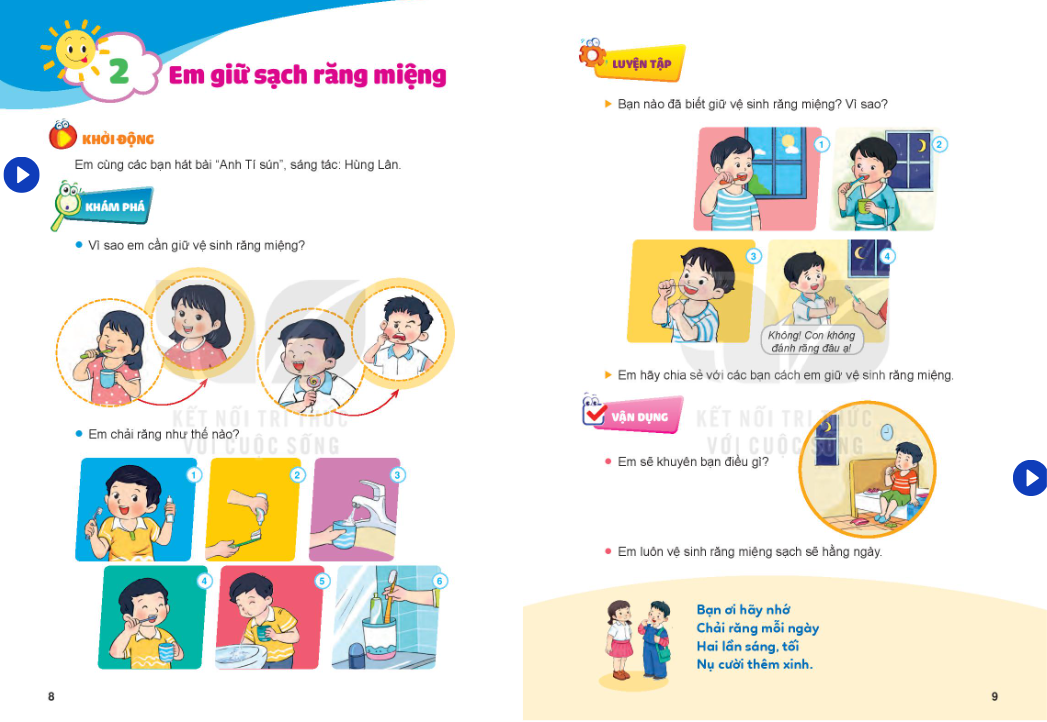 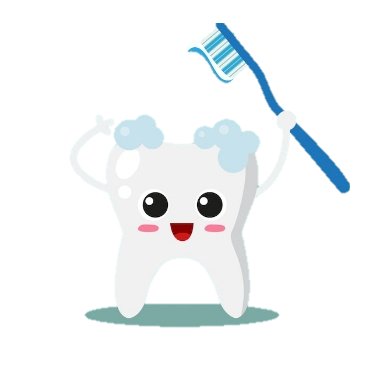 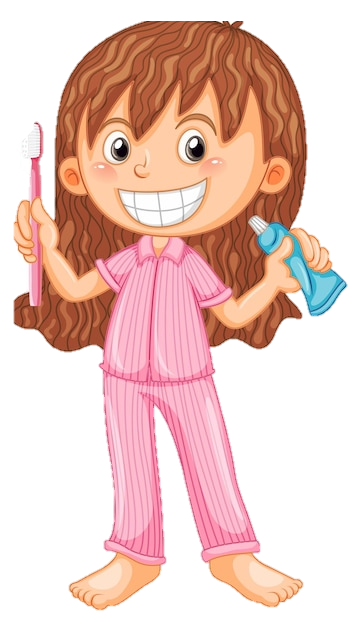 Bài 2: Em giữ sạch răng miệng
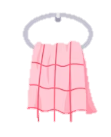 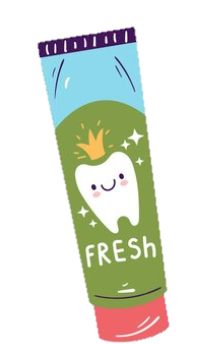 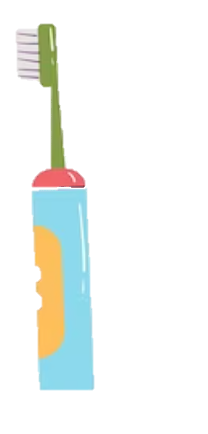 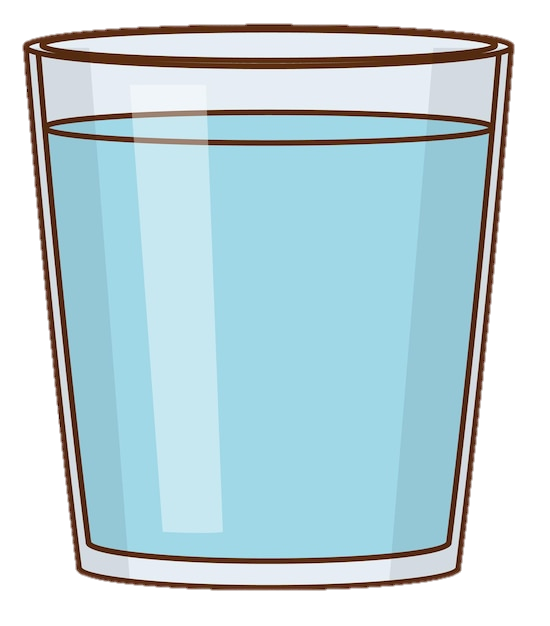 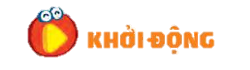 Em cùng các bạn nghe bài hát “ Anh Tí sún”
Sáng tác: Hùng Lân
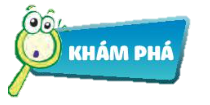 Vì sao em cần giữ vệ sinh răng miệng ?
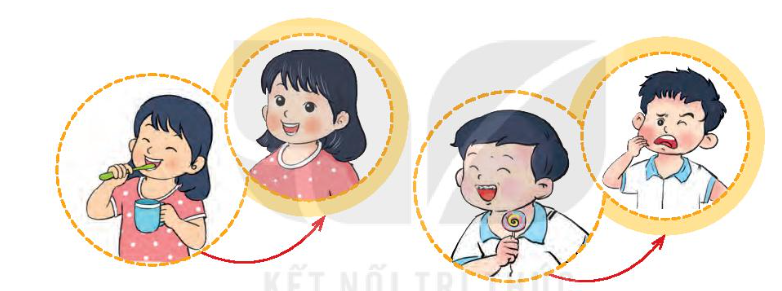 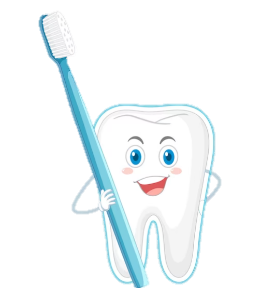 Em chải răng như thế nào ?
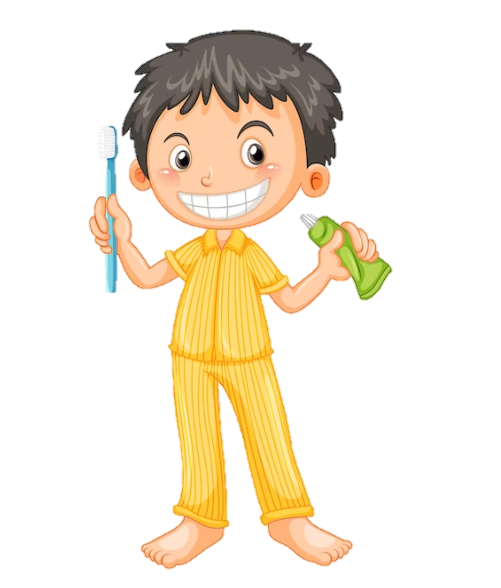 Bước 1: Chuẩn bị kem và bàn chải đánh răng
Bước 2: Lấy một lượng kem vừa đủ vào bàn chải
Bước 3: Lấy một cốc nước sạch
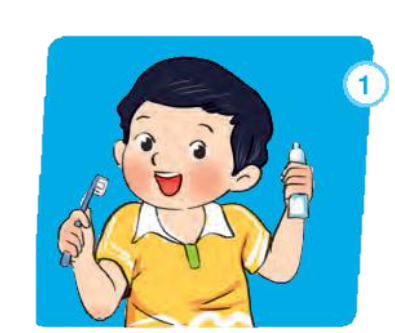 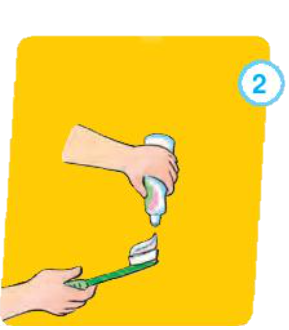 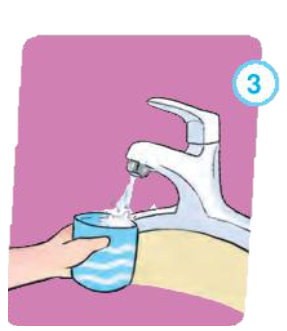 Bước 6: Cất bàn chải và kem đánh răng vào đúng nơi quy định
Bước 4: Chải kỹ các bề mặt của răng
Bước 5: Xúc miệng bằng nước sạch nhiều lần
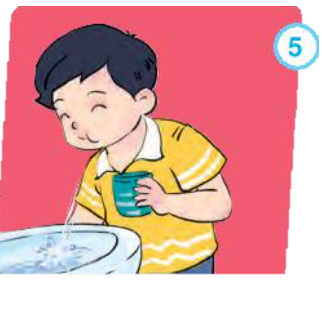 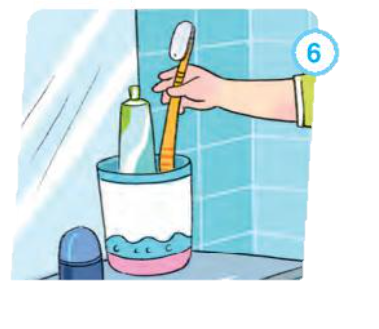 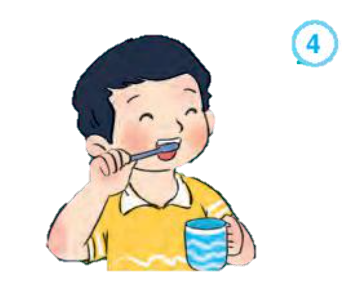 EM THỰC HÀNH ĐÁNH RĂNG
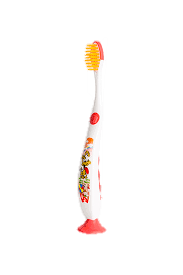 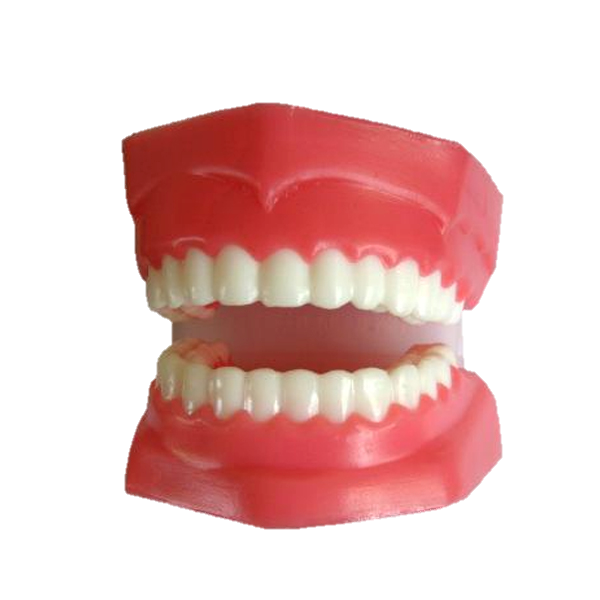 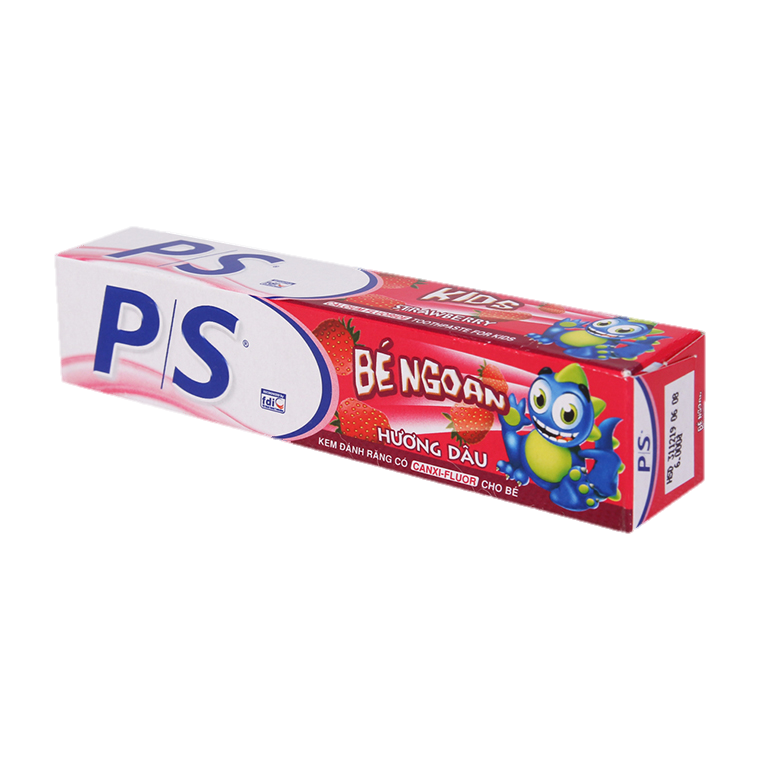 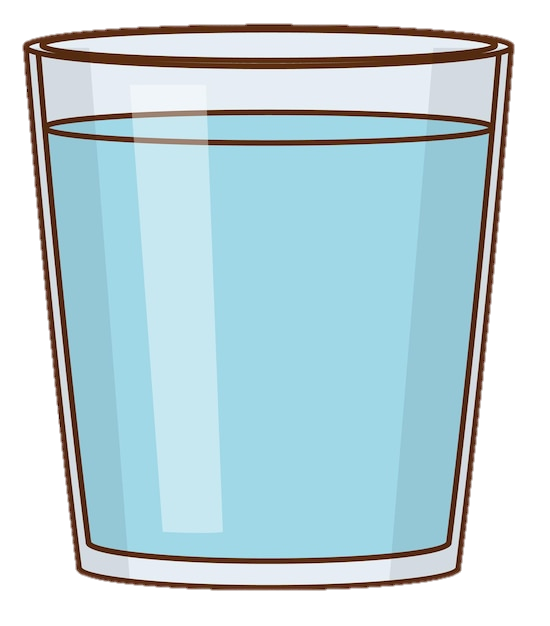 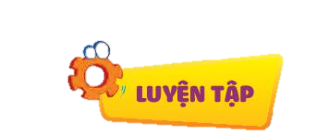 Bạn nào đã biết giữ vệ sinh răng miệng ? Vì sao?
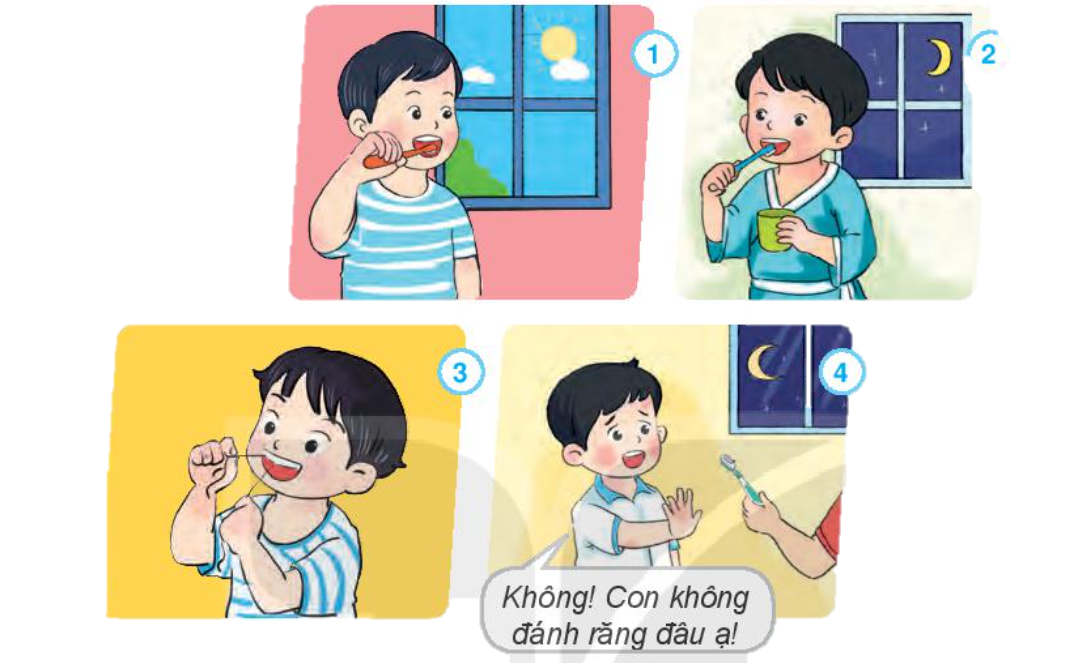 Bạn đánh răng khi thức dậy
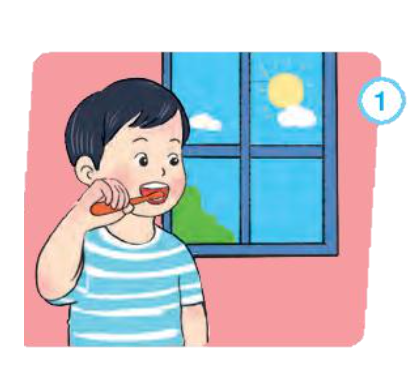 Bạn đánh răng trước khi đi ngủ
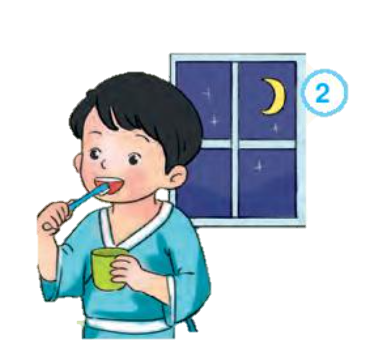 Bạn dùng chỉ nha khoa làm sạch răng
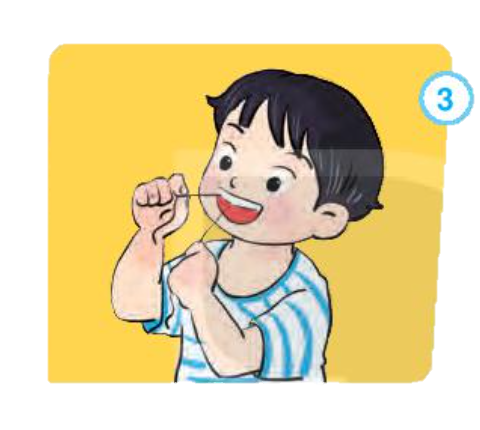 Bạn từ chối đánh răng
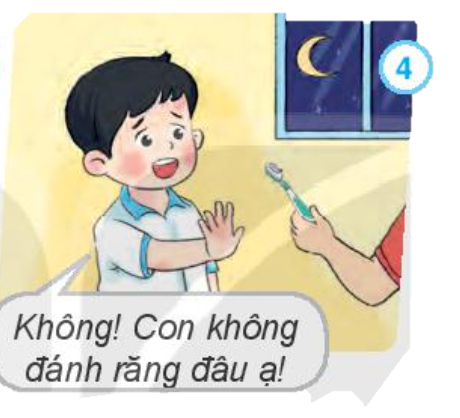 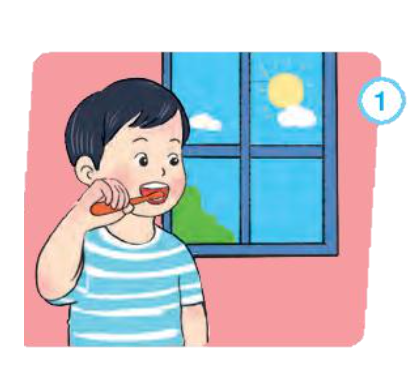 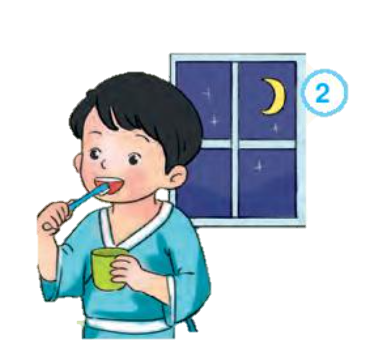 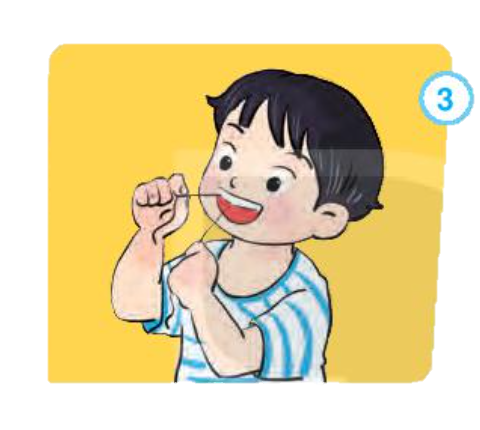 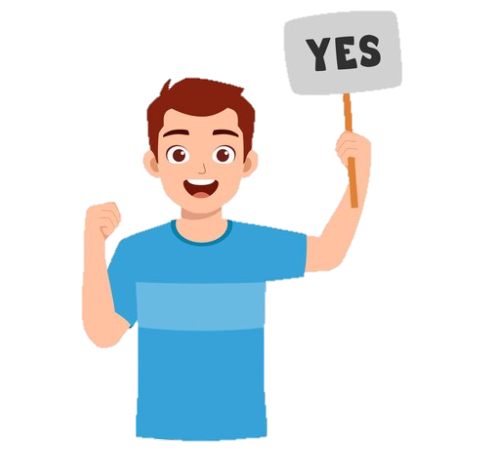 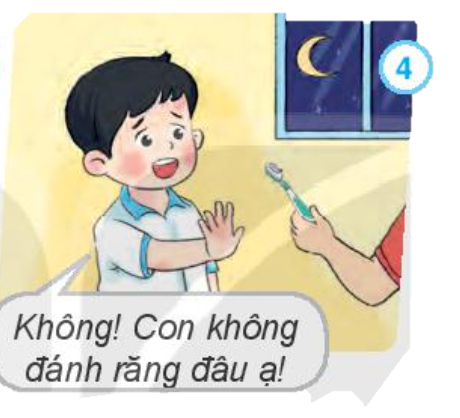 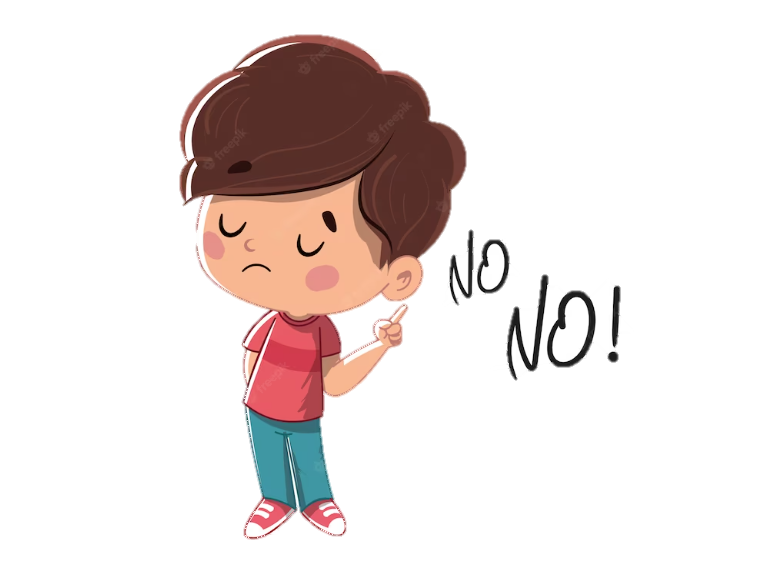 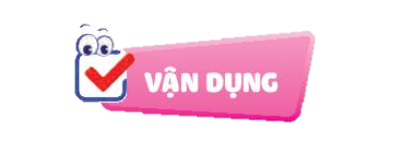 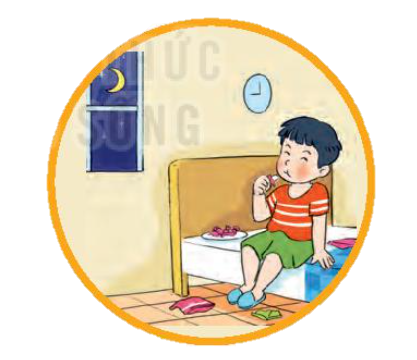 Em sẽ khuyên bạn điều gì ?
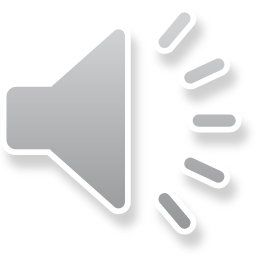 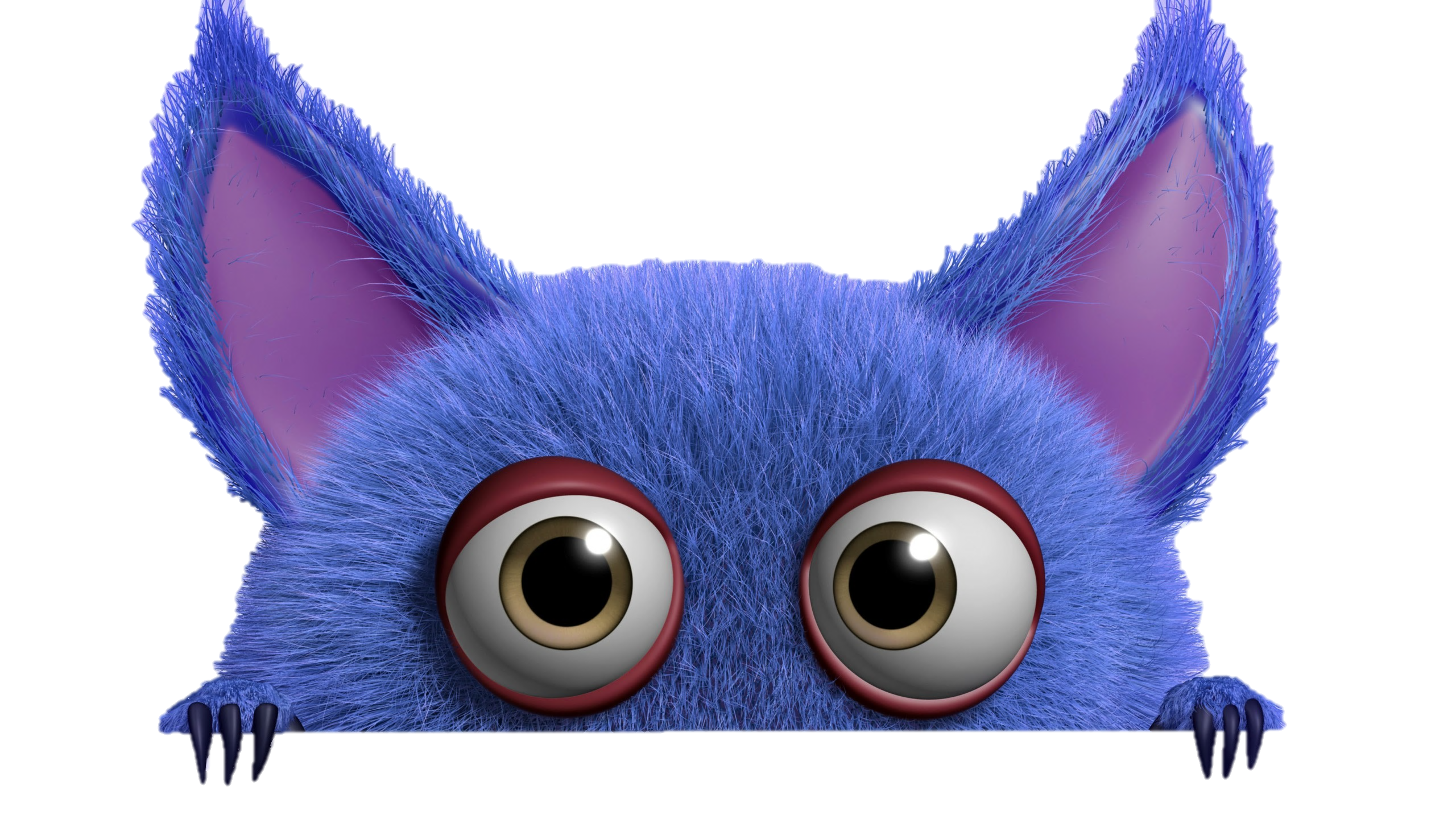 TRÒ CHƠI HỘP QUÀ BÍ MẬT
Gift box secret game
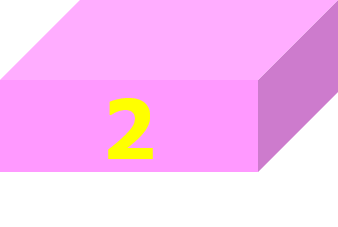 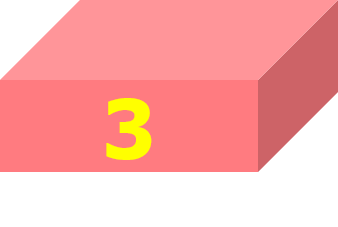 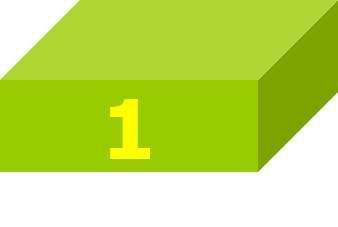 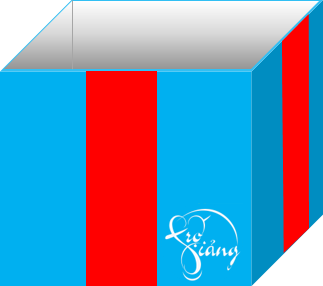 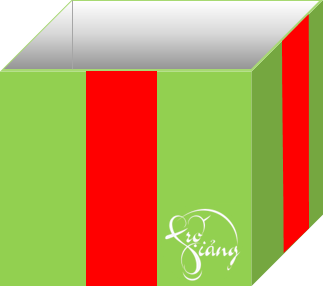 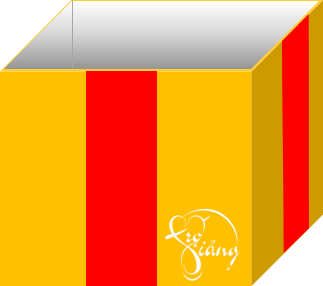 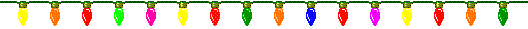 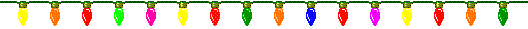 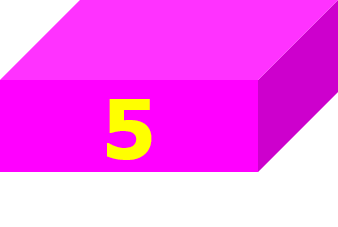 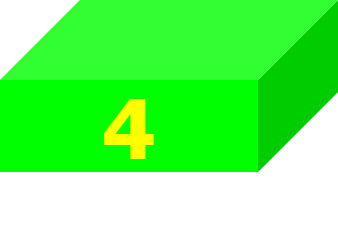 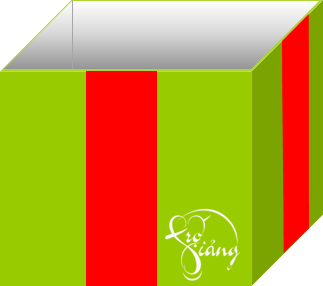 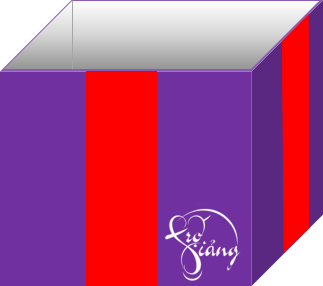 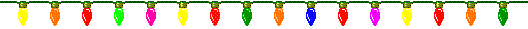 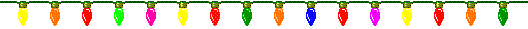 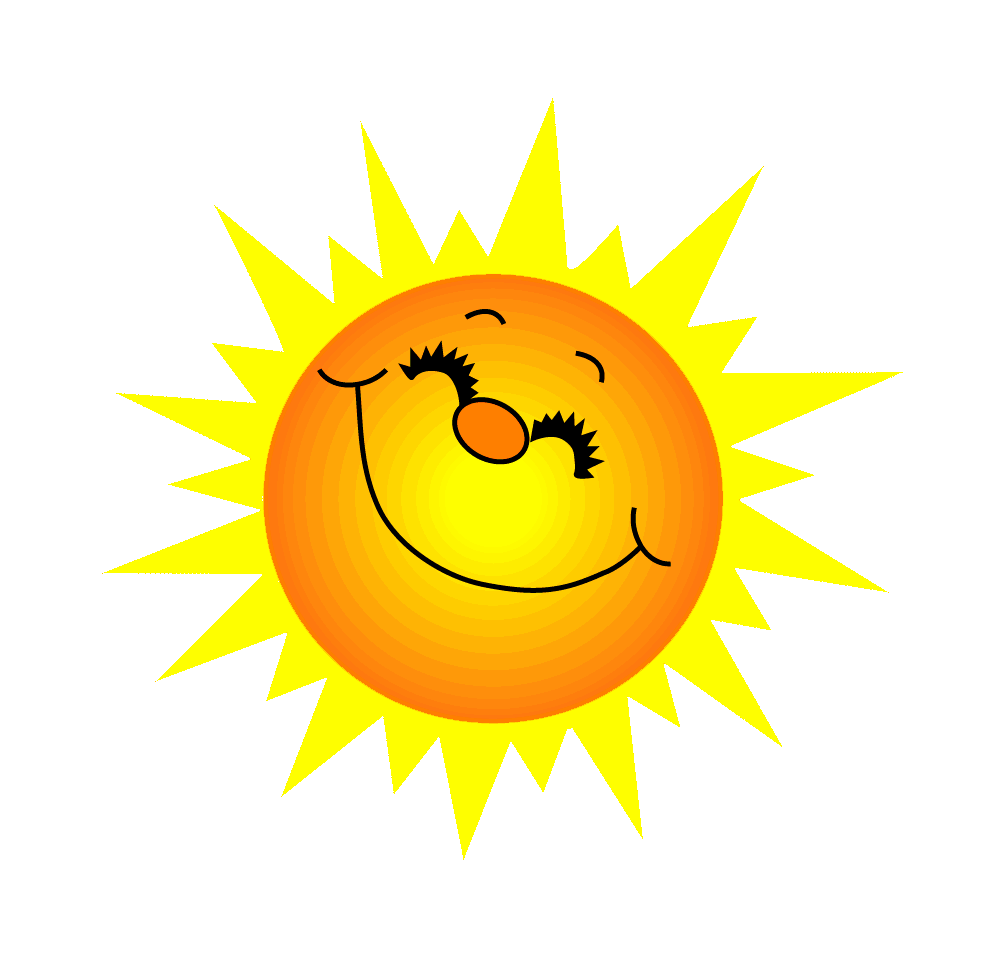 Bạn nào dưới đây có một hàm răng chắc khỏe ?
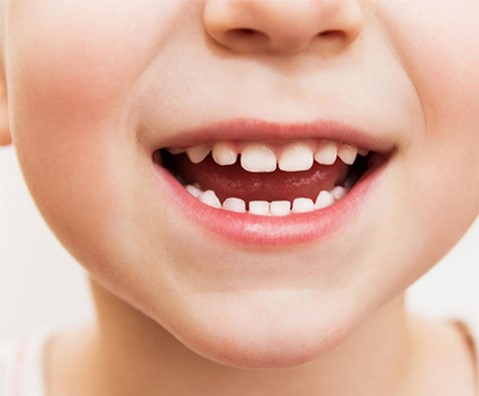 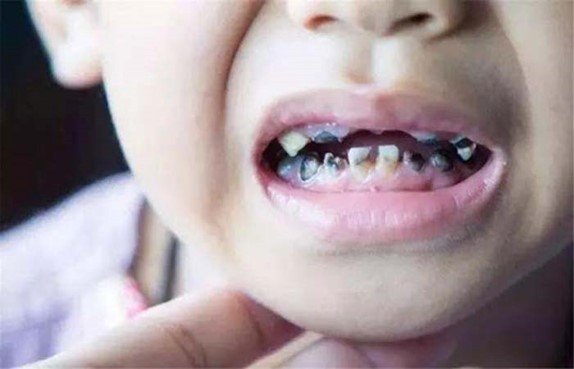 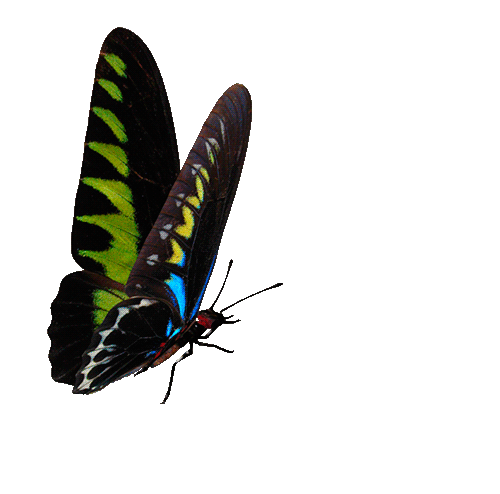 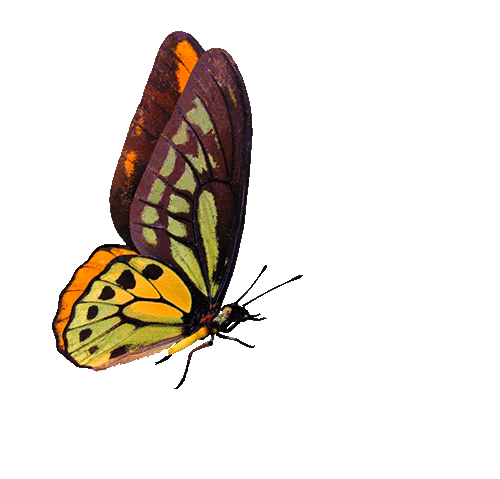 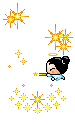 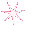 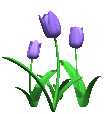 BÚT CHÌ + THƯỚC KẺ
GO HOME
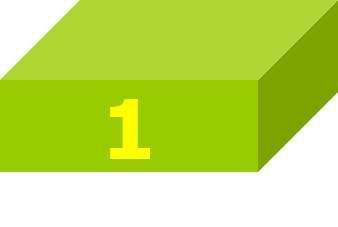 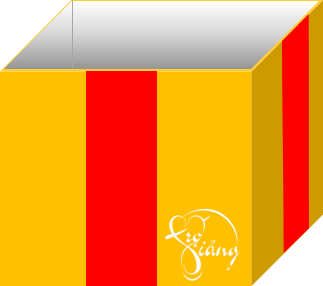 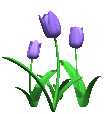 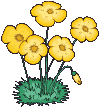 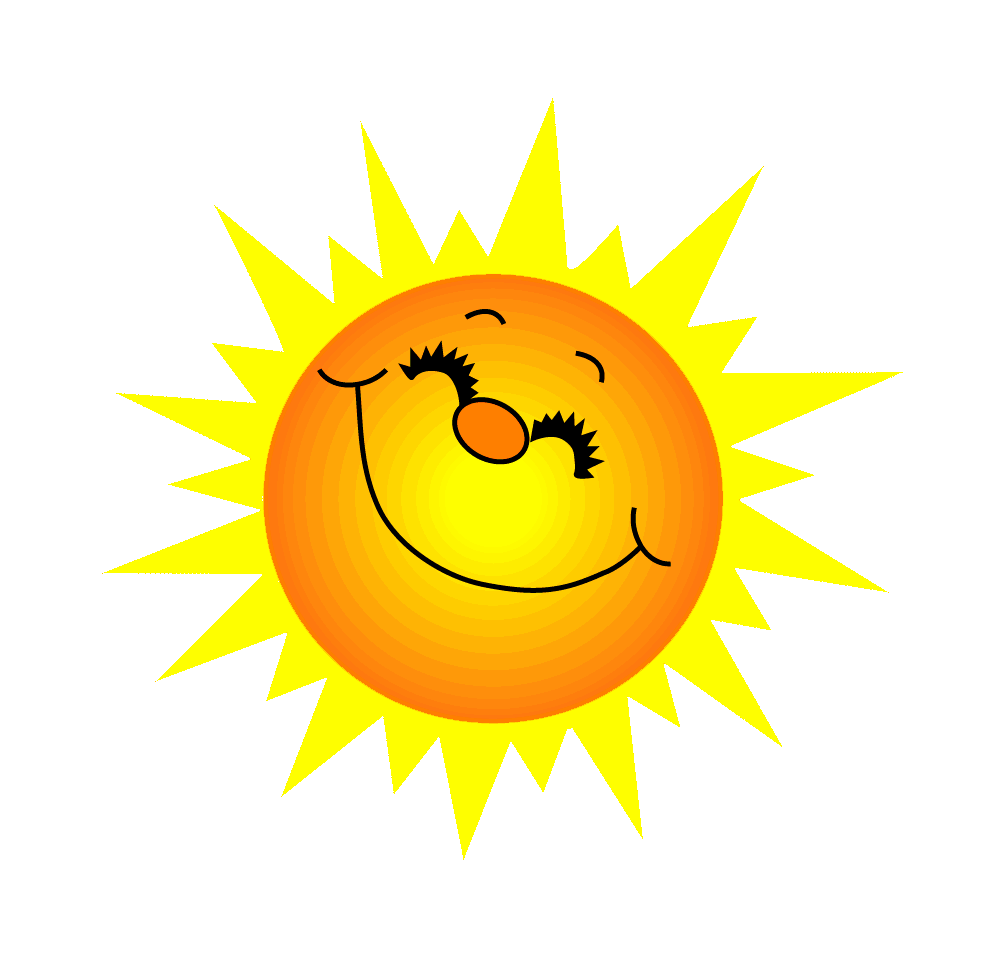 Theo con, chúng ta có nên ăn nhiều đồ ngọt không ? Vì sao ?
A. Có. Vì kẹo bánh rất ngon
B. Không. Vì ăn nhiều đồ ngọt sẽ làm sâu răng và đau răng.
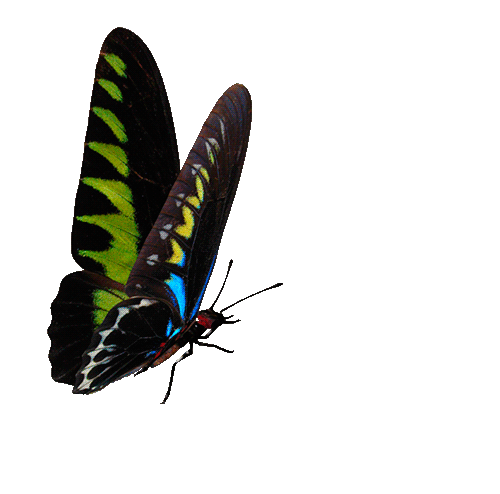 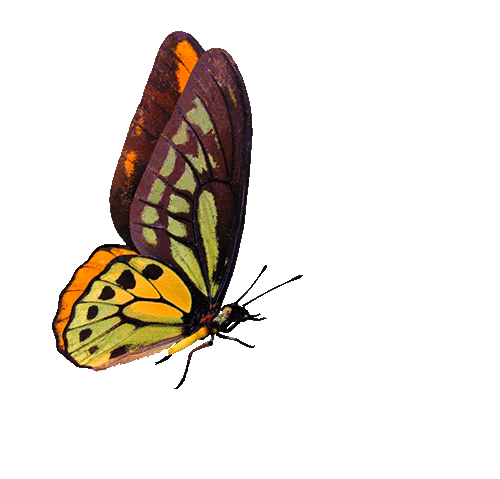 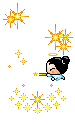 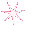 DÂY ĐEO THẺ
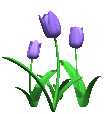 GO HOME
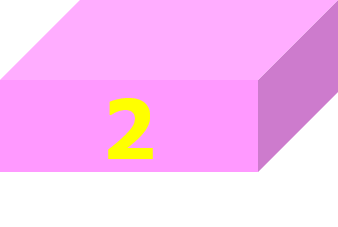 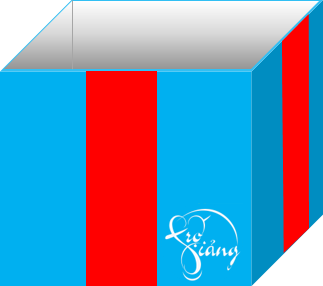 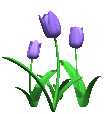 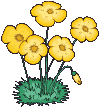 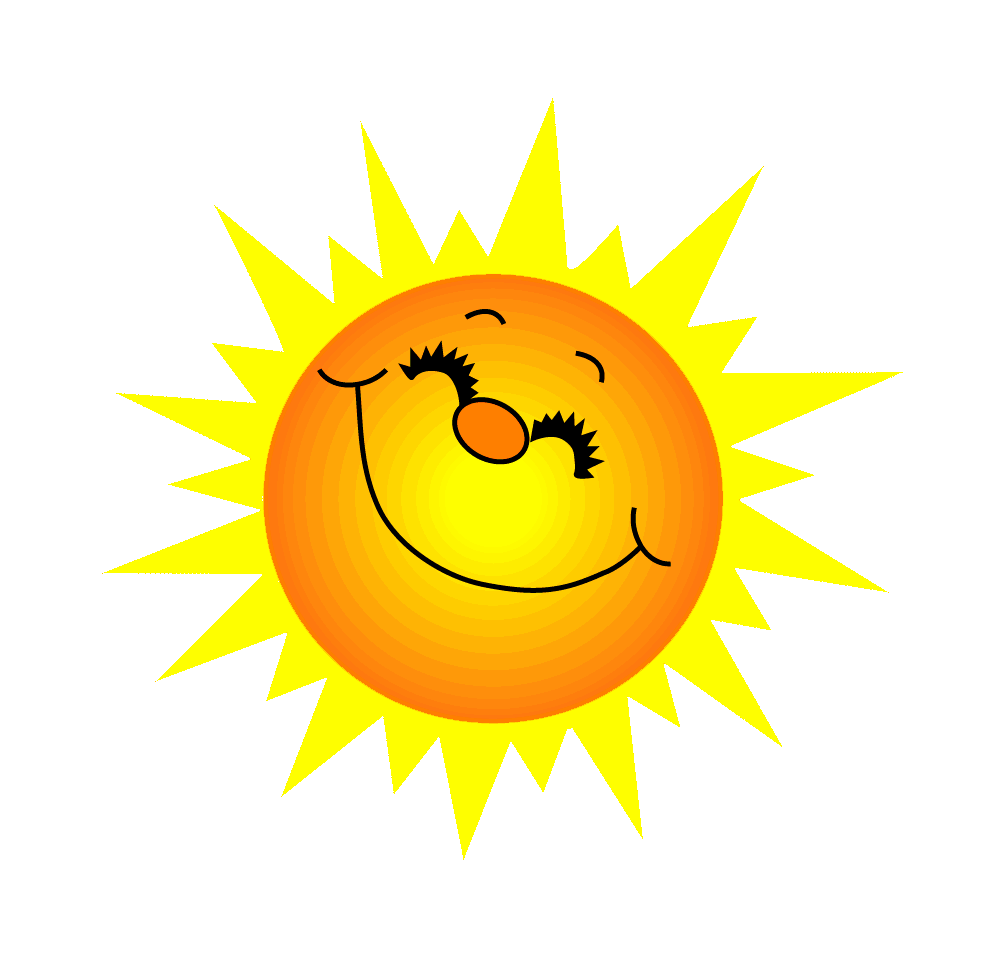 Một ngày con đánh răng mấy lần ?
A. 1 lần
B. 2 lần
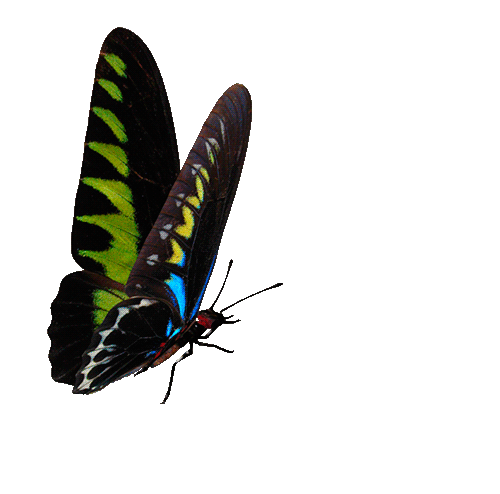 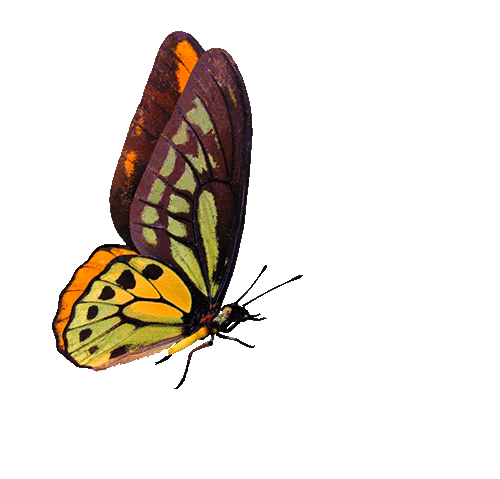 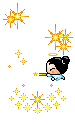 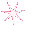 THƯỚC KẺ + BÚT CHÌ
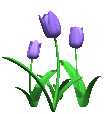 GO HOME
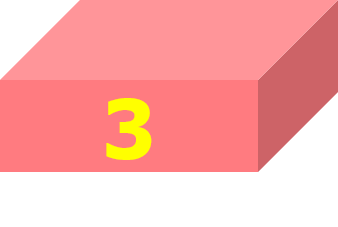 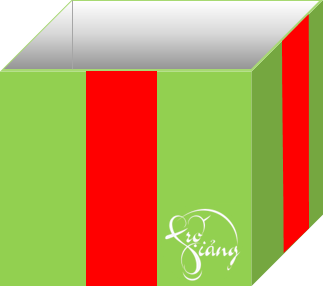 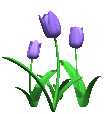 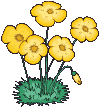 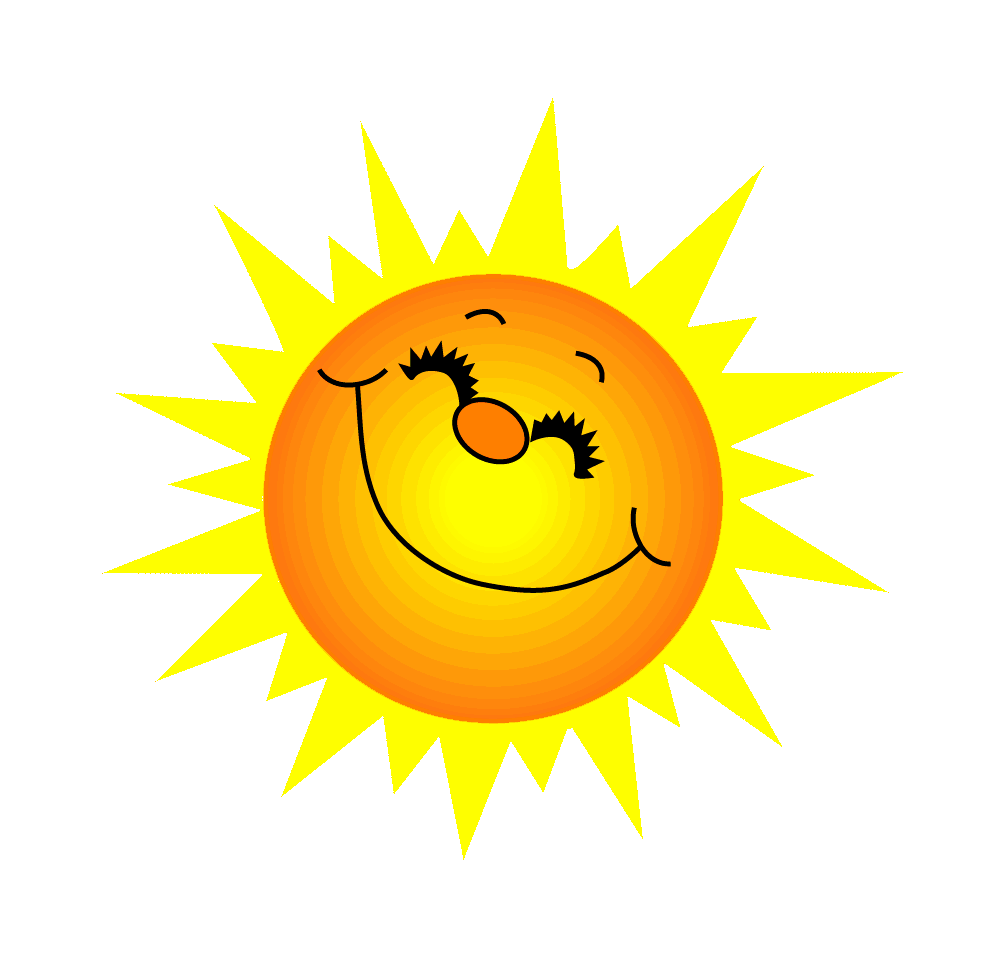 Có mấy bước đánh răng đúng cách ?
A. 6 bước
B. 5 bước
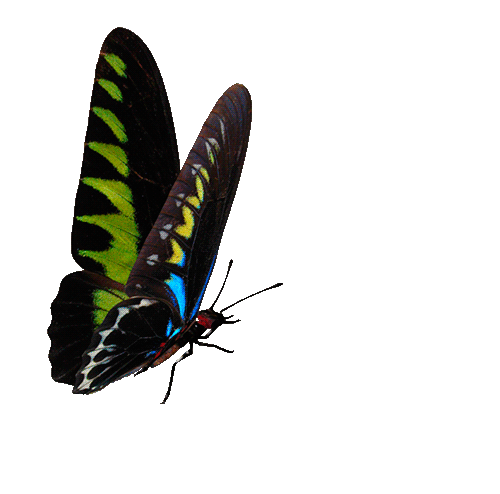 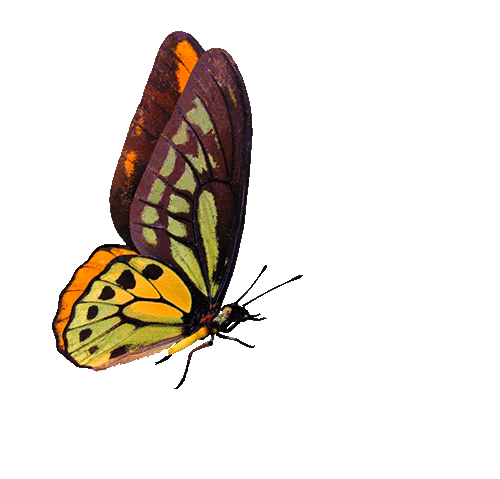 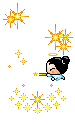 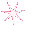 VỞ VẼ
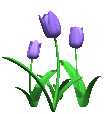 GO HOME
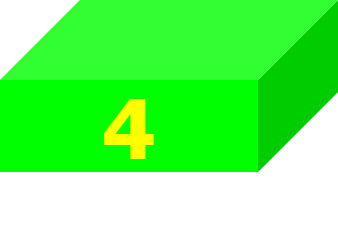 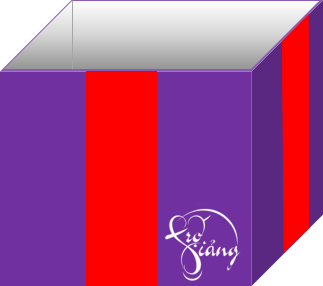 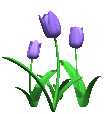 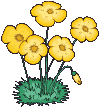 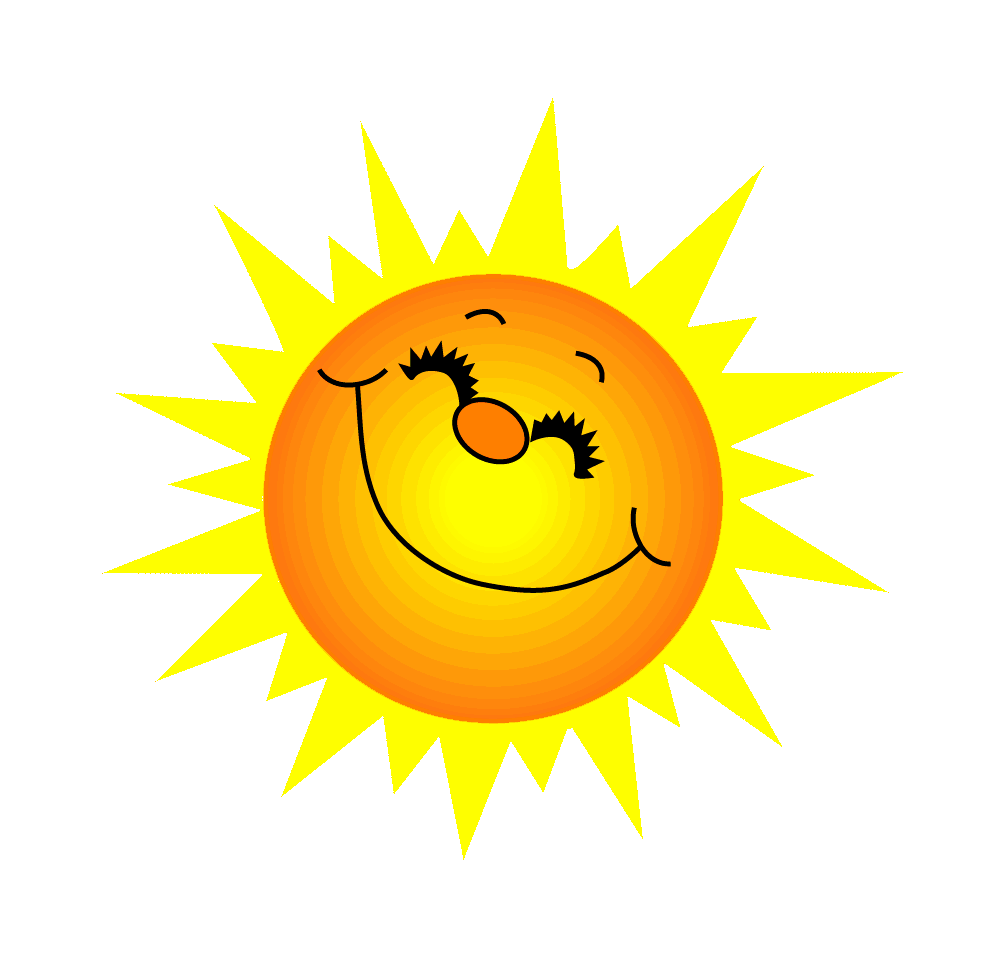 Hôm nay, chúng ta học bài gì ?
A. Em giữ sạch răng miệng
B. Em giữ sạch đôi tay
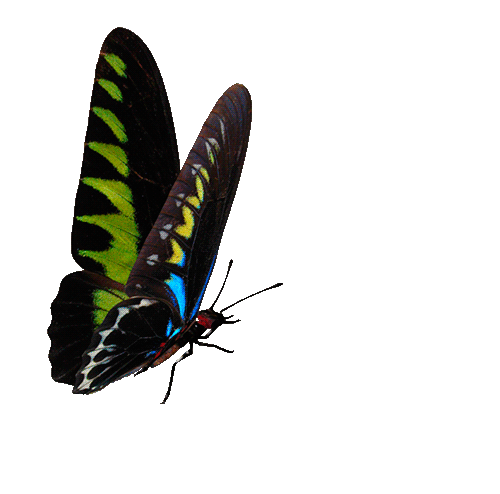 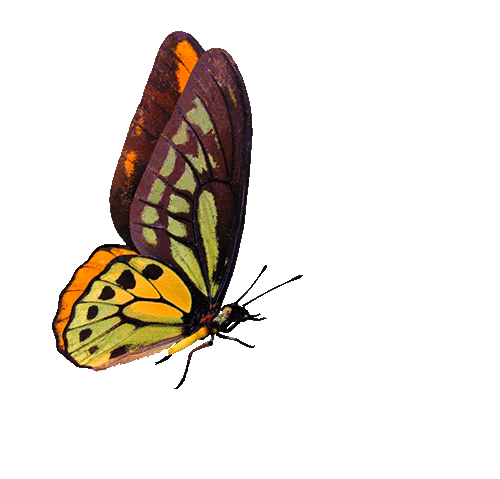 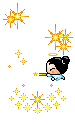 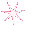 GỌT BÚT + BÚT CHÌ
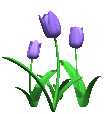 GO HOME
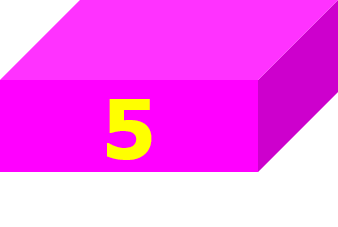 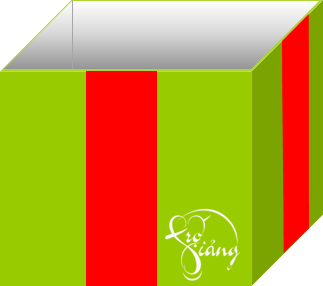 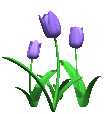 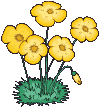 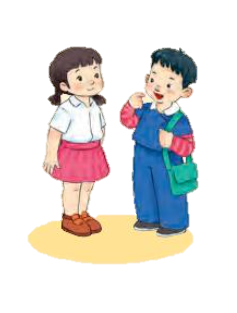 Bạn ơi hãy nhớ
Chải răng mỗi ngày 
Hai lần sáng, tối
Nụ cười thêm xinh
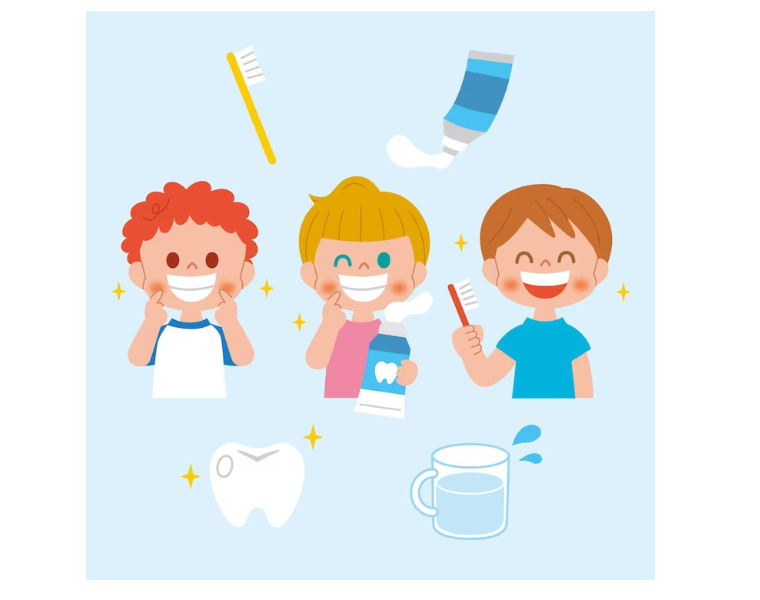 CẢM ƠN CÁC CON!